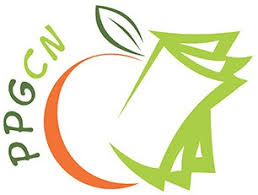 UNIVERSIDADE FEDERAL DA PARAÍBACENTRO DE CIÊNCIAS DA SAÚDEPROGRAMA DE PÓS-GRADUAÇÃO EM CIÊNCIAS DA NUTRIÇÃO
Nutrição com Ciência I

Palestra: Regulação da inflamação associada a doenças metabólicas por sensores energéticos

Professor: Doutor Fábio Santos de Lira (UNESP)
Dia: 19/07/2019
Hora: 10:30
Local: Auditório da prefeitura universitária – UFPB
Inscrições: https://forms.gle/RB4JqHrmDz4HT7Hy5